Seminário Agrotóxicos e Impactos socioambientais na Bacia do Corrente
Bom Jesus da Lapa, 16/10/2019
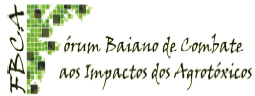 Agrotóxicos e o impacto sobre a saúde e o meio ambiente
Jucelino Nery da Conceição Filho
Farmacêutico Bioquímico
CIAVE/SESAB
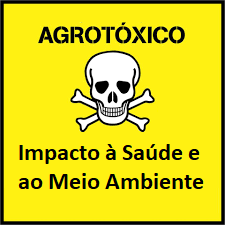 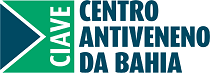 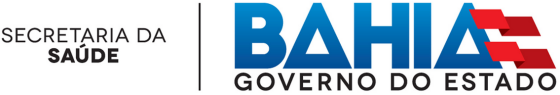 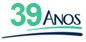 CENTRO  DE  INFORMAÇÃO E ASSISTÊNCIA TOXICOLÓGICA  NA BAHIA
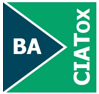 Centro de Informação e Assistência Toxicológica
da Bahia
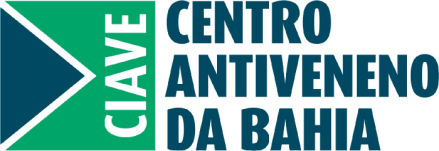 Criado em 1980
Desenvolve ações de orientação, vigilância e assistência na área de Toxicologia. 
Órgão da SESAB
Integra a Rede de Atenção as Urgências e Emergências (Portaria 1.678/2015  Portaria de Consolidação nº 03/2017).
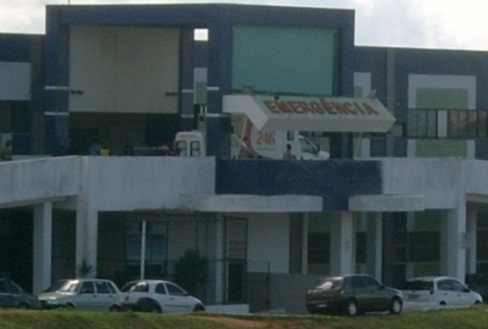 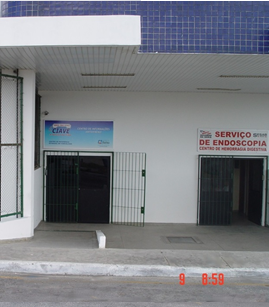 Equipe multidisciplinar:
Médicos
Biólogo
Enfermeiras
Farmacêuticos
Médicos Veterinários
Psicóloga
Terapeutas Ocupacionais
Tel.: 0800 284 4343
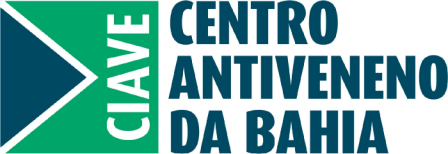 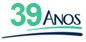 REDE NACIONAL DE CENTROS DE INFORMAÇÃO E ASSISTÊNCIA TOXICOLÓGICA (CIATox)
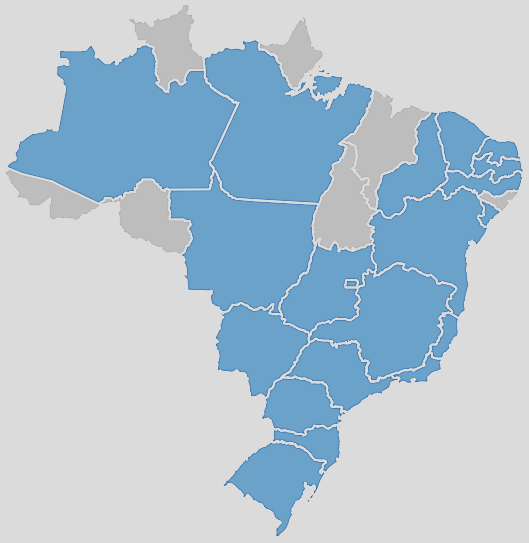 33 Centros no Brasil

 19 Estados e DF
 Dados sobre intoxicações:
 Notificação via SINAN1
 Registros através do SINITOX2
 Registros através do Datatox3


1 Sistema de Informação de Agravos de Notificação (MS)
2 Sistema Nacional de Informações Tóxico-Farmacológicas (Fiocruz)
3 Sistema Brasileiro de Dados de Intoxicações (Abracit)
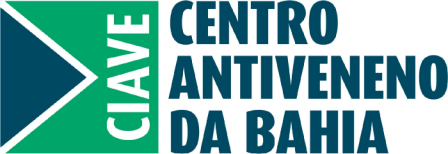 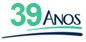 CENTROS  DE  INFORMAÇÃO E ASSISTÊNCIA TOXICOLÓGICA  NA REGIÃO NORDESTE
NORDESTE – 9 CIATox
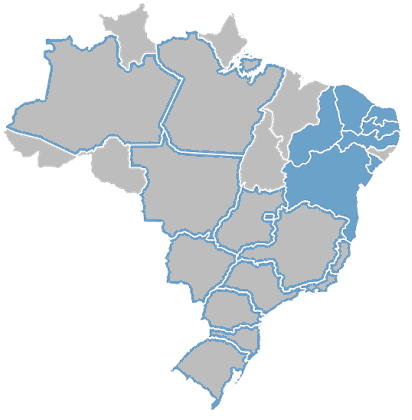 Teresina (CITOX-PI)
 Fortaleza (CEATOX-CE e CIAT-CE)
 Natal (CIT-RN)
 João Pessoa (CEATOX-PB)
 Campina Grande (CEATOX-PB)
 Recife (CEATOX-PE)
 Aracaju (CIT-SE)
 Salvador (CIAVE-BA)*

* Corresponde a ~30% dos registros da região NE.
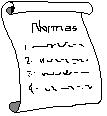 Normatização e regulação das atividades relacionadas à Toxicologia no Estado da Bahia;
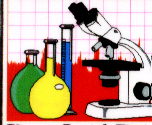 Análises toxicológicas de urgência e controle terapêutico de fármacos;
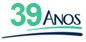 P R I N C I P A I S    F U N Ç Õ E S
Diagnóstico e tratamento de pacientes intoxicados através de atendimento presencial;
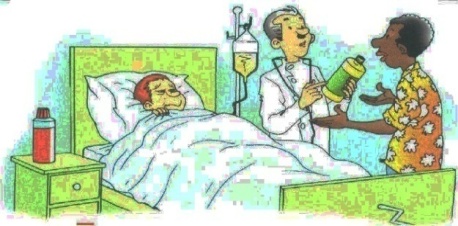 Fornecimento de informações e orientações toxicológicas;
0800 284 4343
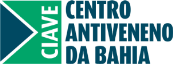 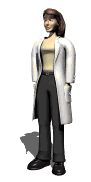 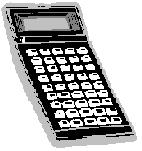 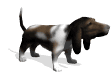 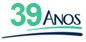 P R I N C I P A I S    F U N Ç Õ E S
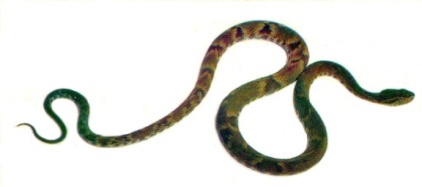 Programa de controle dos acidentes por animais peçonhentos e distribuição de soros para todo o Estado;
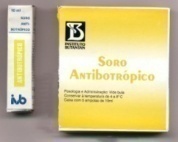 Pesquisas e estudos epidemiológicos;
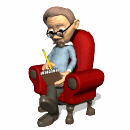 Atendimento psicológico e psiquiátrico a pacientes que tentam suicídio;
Orientação toxicológica para casos veterinários;
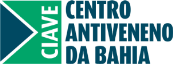 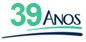 P R I N C I P A I S    F U N Ç Õ E S
Campo de estágio em Toxicologia:
Cursos da área de saúde não tem a disciplina Toxicologia em sua matriz curricular, com exceção de Farmácia e Medicina Veterinária;
Contribuição para a formação dos futuros profissionais do SUS.
Orientação toxicológica para casos veterinários;
Toxicovigilância.
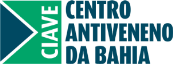 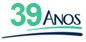 Classificação dos Agentes Tóxicos
Grupos
Medicamentos	
 Agrotóxicos/Uso Agrícola
 Agrotóxicos/Uso Doméstico
 Agrotóxicos/Uso Saúde Pública
 Produtos Veterinários
 Raticidas
 Domissanitários
 Cosméticos	
 Produtos Químicos Industriais
 Metais
Drogas de Abuso
Plantas
Alimentos
An. Peçonhentos/Serpentes
An. Peçonhentos/Aranhas
An. Peçonhen./Escorpiões
Outros Anim.Peç./Venenosos
Animais não Peçonhentos
Outro
Desconhecido  ou  Ignorado
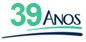 INTOXICAÇÃO / ENVENENAMENTO
AGENTES  TÓXICOS
É o conjunto de efeitos nocivos representados por manifestações clínicas (sinais e sintomas) ou laboratoriais que revelam o desequilíbrio orgânico produzido pela interação entre o agente tóxico e o sistema biológico.
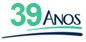 INTOXICAÇÕES / ENVENENAMENTOS
Estimativas da OMS     3%
AGENTES  TÓXICOS
BAHIA:

População:  ~15.000.000              3% = 450.000 casos / ano
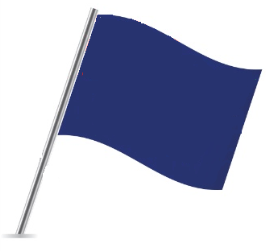 31.770
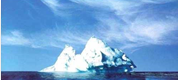 Casos Notificados em 2018 (Sinan)*:

31.770 casos de envenenamento / intoxicação
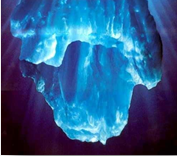 7,1% da Estimativa:
		- SUBNOTIFICAÇÃO!!



*SINAN/DIS/SESAB.              Dados preliminares.
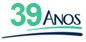 INTOXICAÇÕES EXÓGENAS
Sistema de Informação de Agravos de Notificação (Sinan)

Notificação Compulsória
Portaria GM-MS de Consolidação nº 4 de 28/09/2017
Portaria SESAB nº 1.290, de 09/11/2017
AGENTES  TÓXICOS
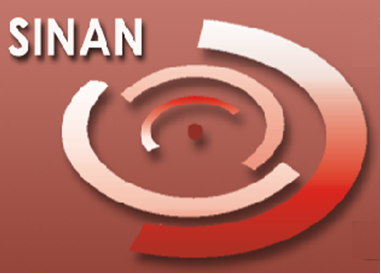 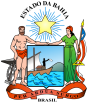 Jucelino Nery da Conceição Filho
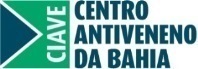 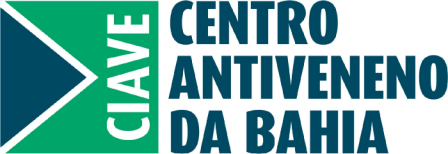 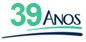 INTOXICAÇÃO
A intoxicação é resultante de diversos fatores. Ex.:
hábito da automedicação;
grande disponibilidade de medicamentos e outros produtos nos domicílios;
grande número de produtos disponíveis no mercado;
uso inadequado dos produtos;
falta de percepção de risco.
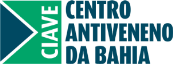 Jucelino Nery da Conceição Filho
AGROTÓXICOS

Grupo de substâncias químicas cuja finalidade central é combater “pragas” e doenças presentes na agricultura, visando manter a “produtividade”. 



Outros Empregos:

tratamento de madeiras para construção
indústria moveleira
armazenamento de grãos e sementes
produção de flores
capina química
combate às endemias e epidemias
etc.
Região de Saúde de 
Santa Maria da Vitória
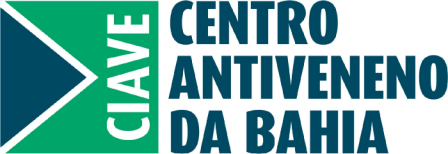 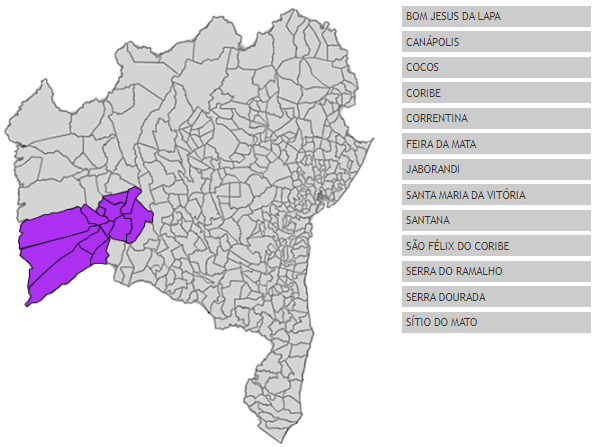 13
1
2
3
4
5
6
7
8
9
10
11
12
13
12
2
9
8
5
7
11
4
3
1
10
6
296.072 HABITANTES
Epidemiologia da Intoxicação por Agrotóxicos na Região de Saúde de Santa Maria da Vitória, 2018
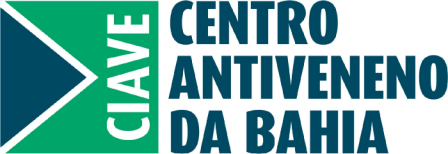 *Registrado apenas pelo CIAVE
Fontes: 1) SINAN/DIVEP/SUVISA/SESAB; 2) DATATOX/CIAVE/SESAB

Obs.: 56 intoxicações por diferentes agentes químicos.
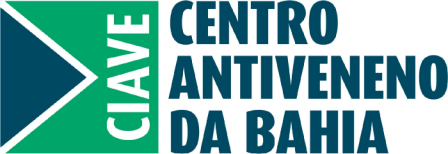 ?
Agro é Pop!
O agro e o tóxico!
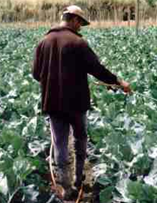 Mais agrotóxicos no mercado  redução de preços

410 novos produtos
Mais uso
Novo marco legal: reclassificação
Falsa impressão de diminuição do perigo
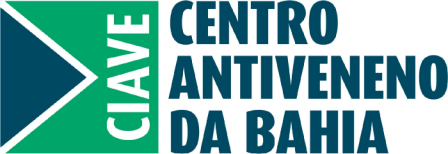 !
?
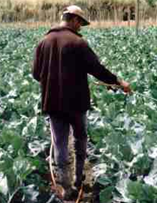 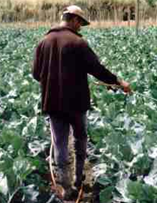 Vamos ver como os agrotóxicos  se classificam
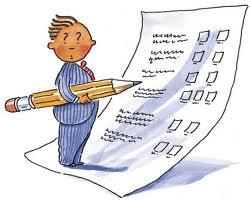 Classificação – Quanto ao  Organismo alvo
(Para que se utiliza)
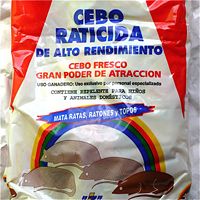 Inseticida
 Larvicida
 Formicida
 Pulguicida
 Piolhicida
 Acaricida (ácaros)
 Carrapaticida
 Nematicida  (nematóides, vermes)
Molusquicida 
Rodenticida
Fungicida
Herbicida
Bactericida
Etc.
Classificação – Quanto ao Grupo Químico”Substância principal”(Diferentes mecanismos de ação)
Derivados do Cloronitrofenol
 Derivados cumarínicos
 Dipiridílicos
 Piretróides e Piretrinas
 Tiocarbamatos
  Outros
Carbamatos
Organoclorados
Organofosforados
Organomercuriais
Derivados do Ácido
Fenoxiacético
Classificação – Quanto à Formulação 
(modo de apresentação)
Pastilhas
 Pó Molhável
 Pó Seco
 Pó Solúvel
 Solução Aquosa Concentrada
 Solução Não-aquosa  concentrada
 Suspensão Concentrada
etc.
Comprimidos
Concentrado Emulsionável
Concentrado Solúvel
Emulsão Concentrada
Gel
Granulado
Grânulos Autodispersíveis
Microgranulado
Óleo Emulsionável
Pasta
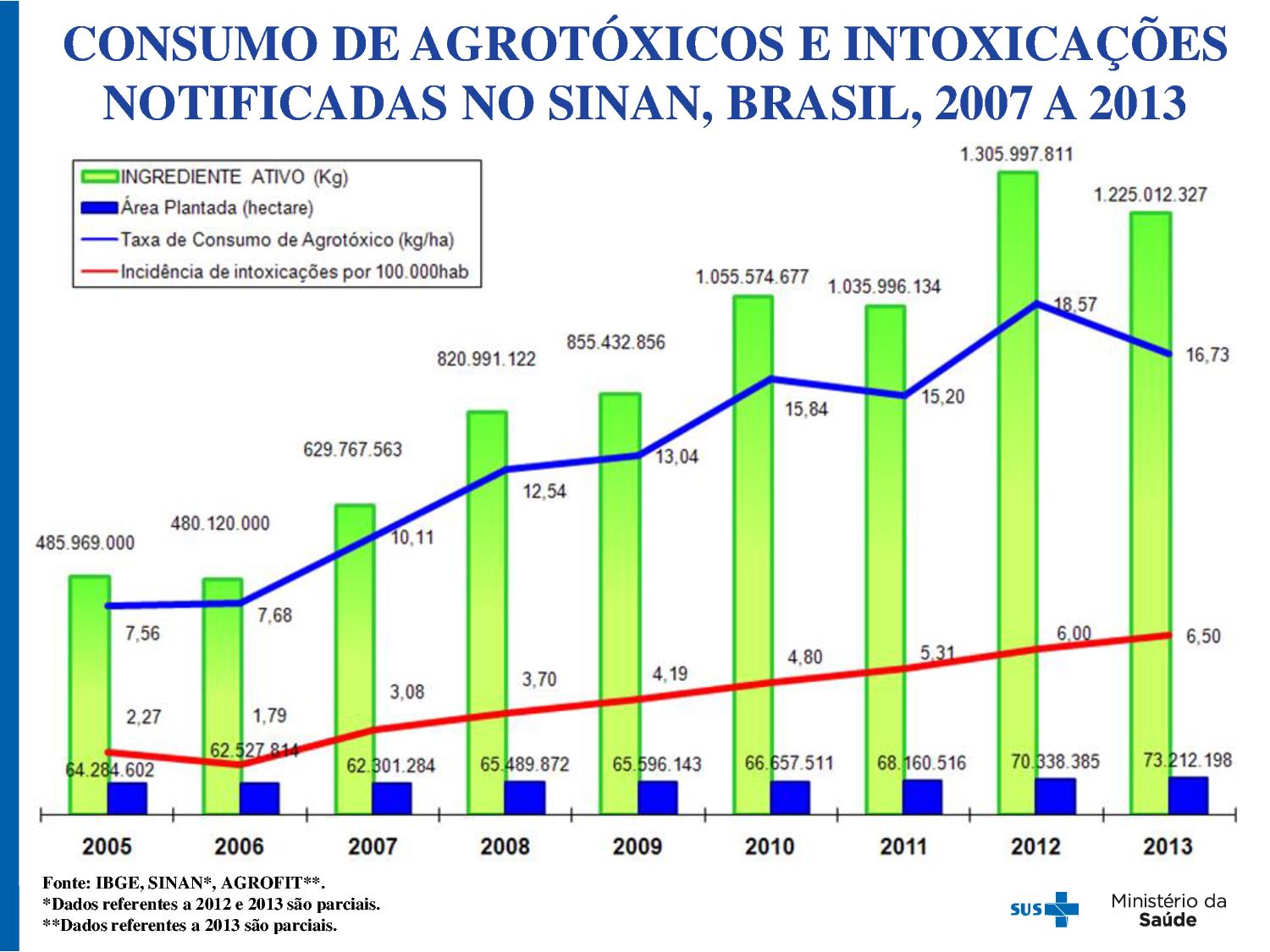 Toxicologia dos Agrotóxicos
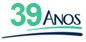 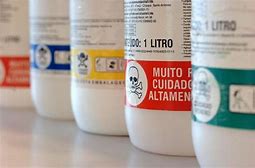 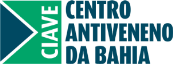 Jucelino Nery da Conceição Filho
Toxicologia dos Agrotóxicos
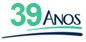 Classificação:

 3. Risco à saúde humana (toxicidade)  Classe toxicológica
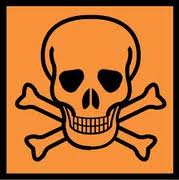 Baseada na dose letal media (DL50).
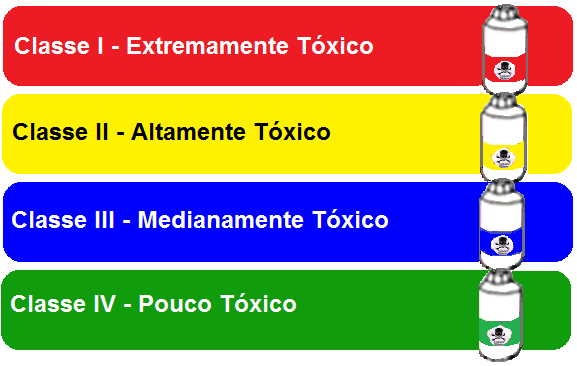 DL50: < 5 mg/Kg
DL50: 5-50 mg/Kg
DL50: 50-500 mg/Kg
DL50: > 500 mg/Kg
Adaptado de: ANDEF
DL50 - Indica a qtd. de ingrediente ativo de uma substância tóxica necessária p/ matar 50% de animais testados (mg/kg de peso do corpo do animal intoxicado).
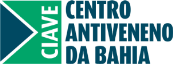 Jucelino Nery da Conceição Filho
Toxicologia dos Agrotóxicos
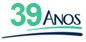 Classificação (Novo Marco Regulatório):

Padrão internacional, o Sistema Globalmente Harmonizado de Classificação e Rotulagem de Produtos Químicos (Globally Harmonized System of Classification and Labelling of Chemicals – GHS)
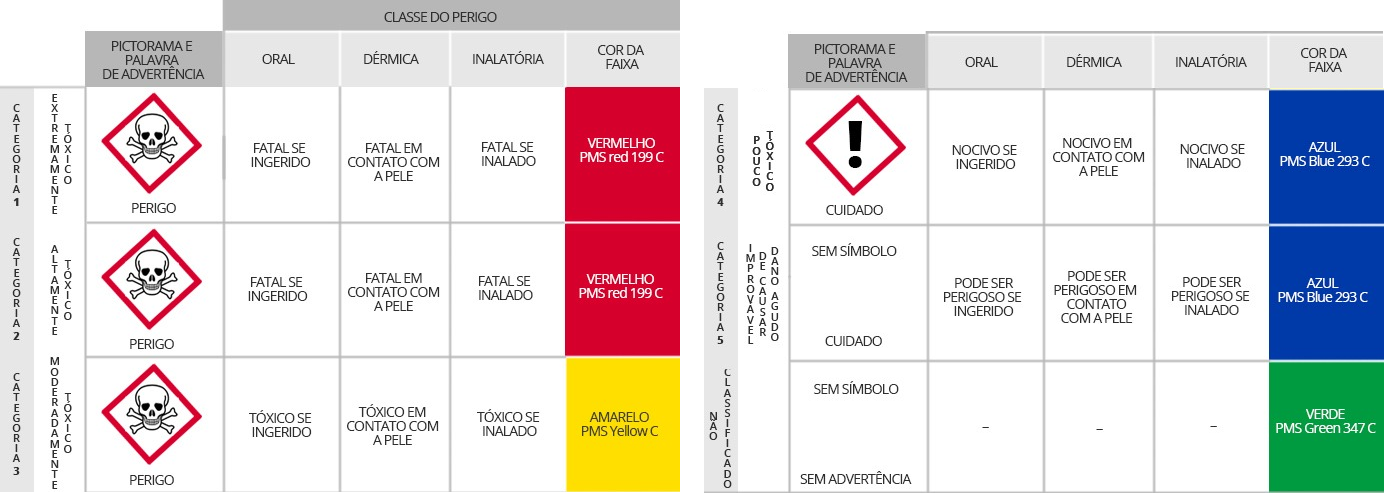 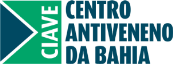 Jucelino Nery da Conceição Filho
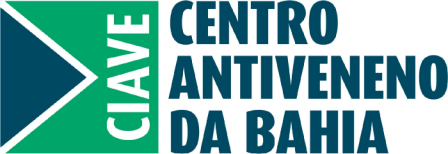 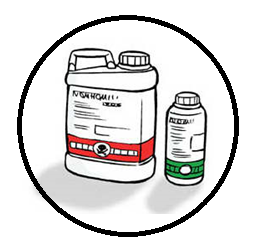 Somente quem aplica agrotóxico tem risco
 de adoecer?
Esses venenos estão presentes no nosso dia-a-dia e podem contaminar, também:
o solo
o ar
os alimentos
a água e
a vida animal.
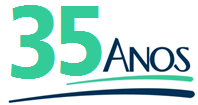 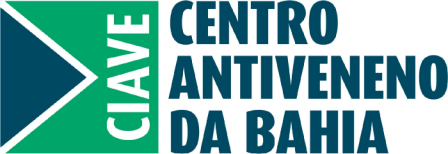 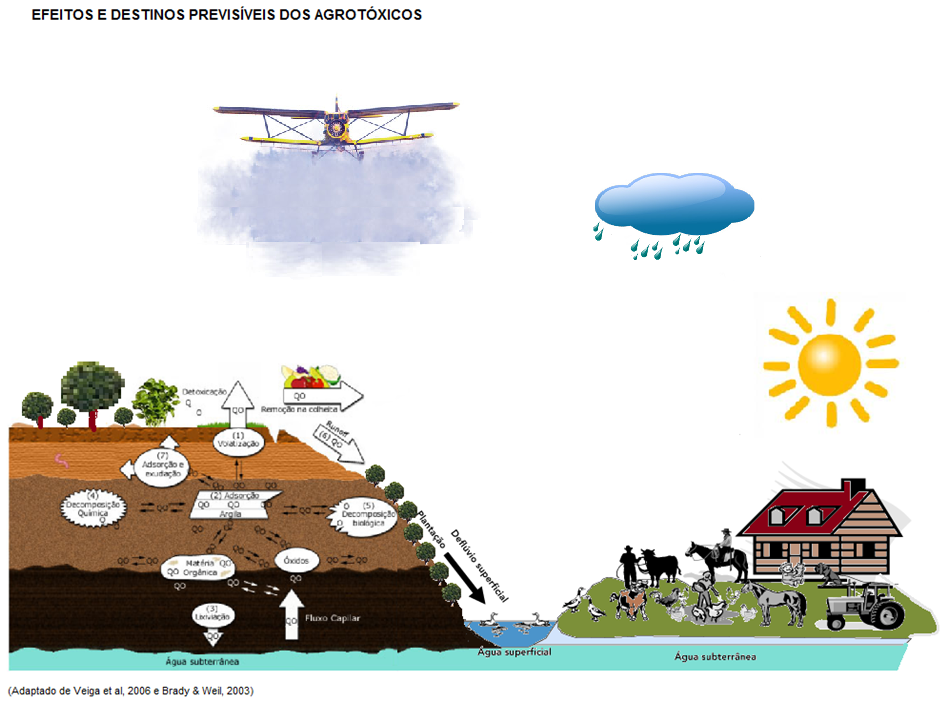 Agrotóxicos
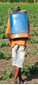 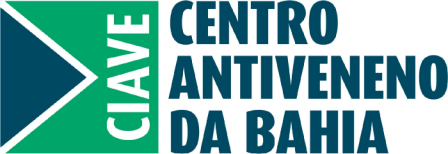 Toxicologia dos Agrotóxicos
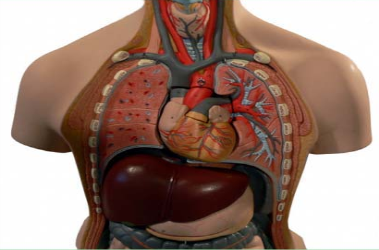 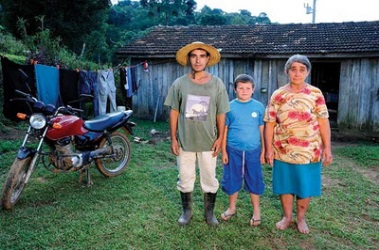 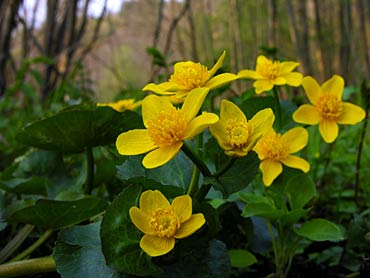 Absorção: pele, pulmões trato gastrointestinal
Família do trabalhador.
Plantas
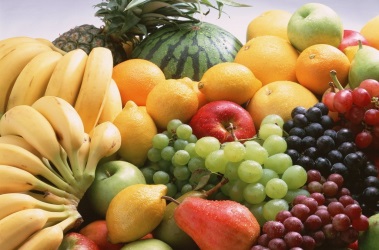 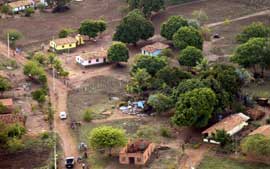 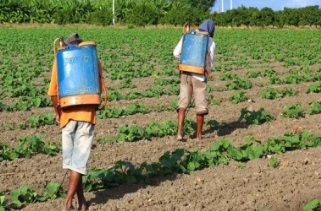 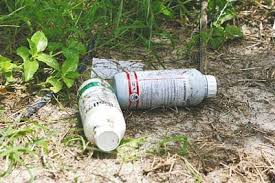 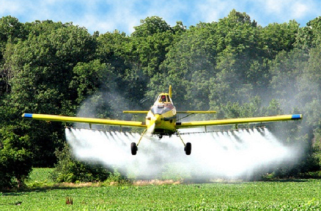 Frutas
População do entorno.
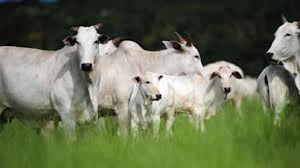 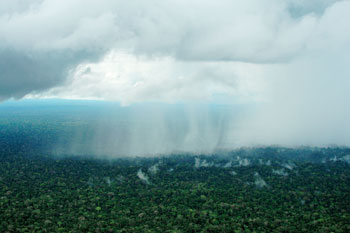 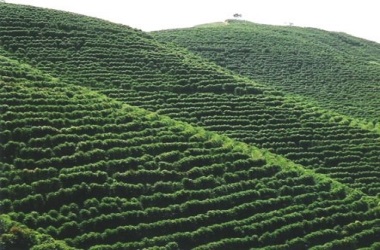 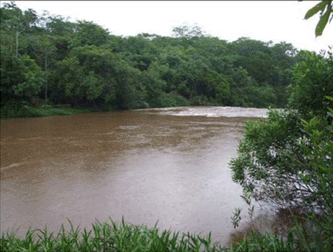 Vento e chuva
Capim dos pastos e gado
Solo
Rios, lagos, etc.
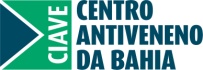 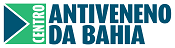 Jucelino Nery da Conceição Filho
Principal causa de óbito por intoxicação aguda no Brasil = maior letalidade comparados aos demais agentes causadores de intoxicações agudas
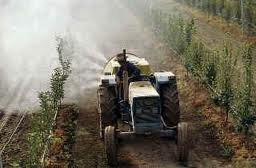 Facilidade de acesso resulta em seu uso em tentativas de suicídio
NO SETOR AGRÍCOLA

Falta de observação ou não utilização de técnicas alternativas, manejo integrado de pragas 
Utilização excessiva e indiscriminada
Falta de orientação técnica
Falta de percepção de risco por parte do trabalhador
Pouco acesso à informação
Falta ou uso inadequado de medidas de proteção coletiva e individual (EPC e EPI)
Uso  indevido  em ambiente doméstico  (não observação das restrições de uso agrícola e uso doméstico)
Facilidade de acesso resulta em seu uso em tentativas de suicídio
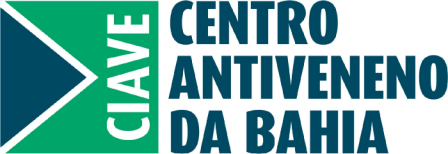 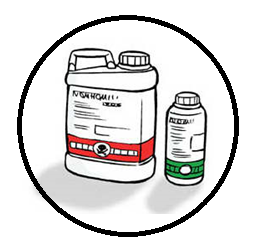 Riscos de Intoxicação
O risco de intoxicação depende:
da toxicidade da substância;
do tempo de exposição; 
das condições ambientais; 
da via de entrada no organismo (respiratória, digestiva ou cutânea) e 
da forma como os produtos são manipulados.
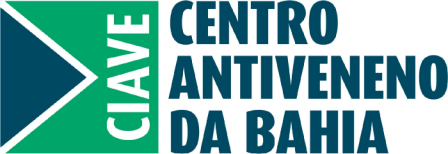 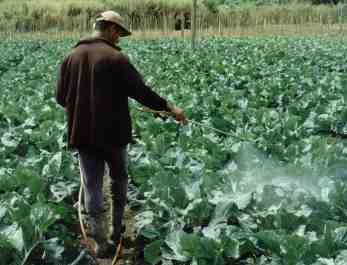 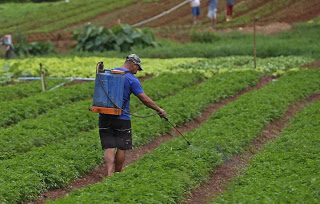 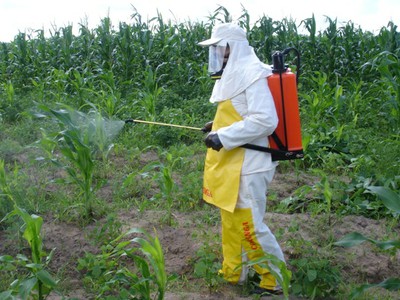 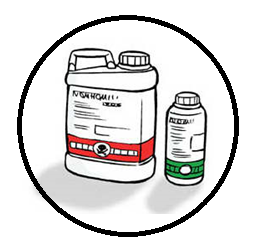 Riscos de Contaminação
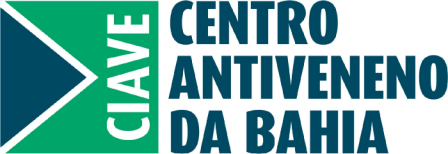 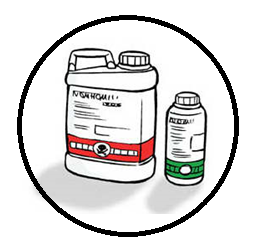 Riscos de Contaminação
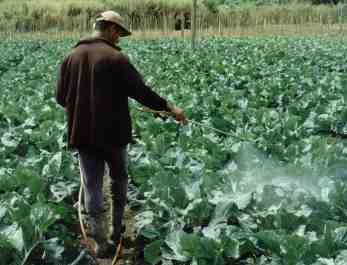 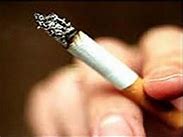 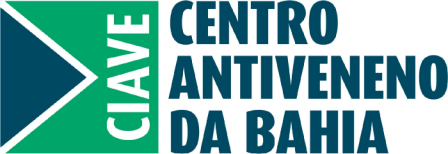 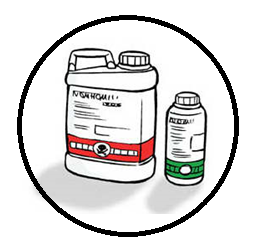 Riscos de Contaminação
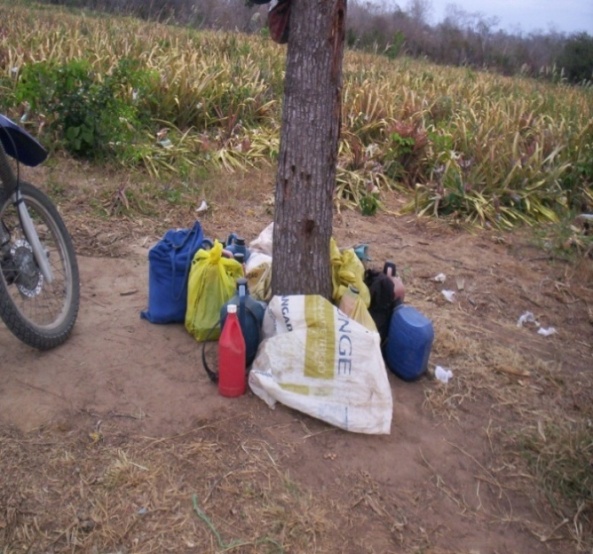 Guarda do alimento junto ao material de trabalho
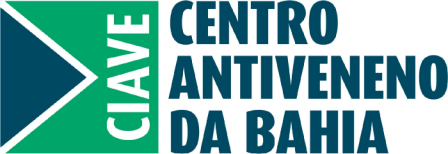 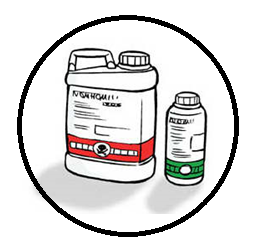 Riscos de Contaminação
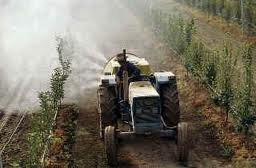 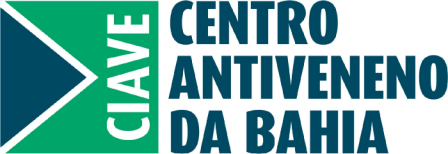 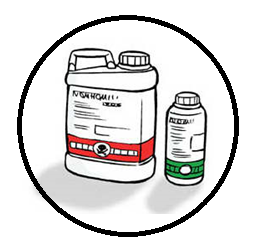 Riscos de Contaminação
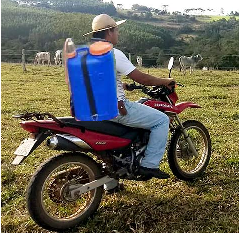 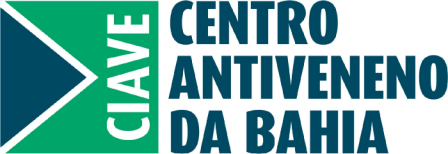 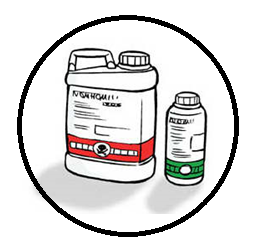 Riscos de Contaminação
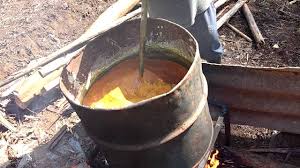 Preparação da calda do agrotóxico.
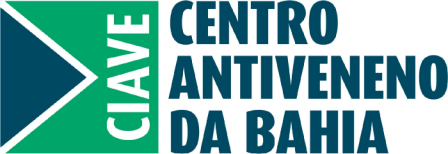 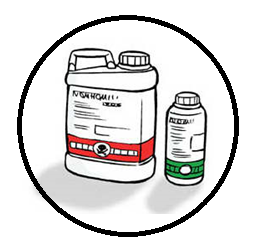 Riscos de Contaminação
Colheita sem observância ao tempo de carência.
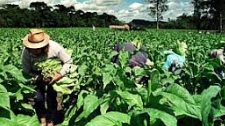 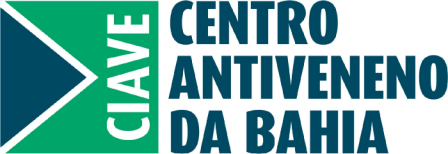 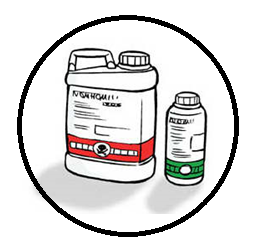 Riscos de Contaminação
Acesso às áreas onde foram recentemente aplicados agrotóxicos.
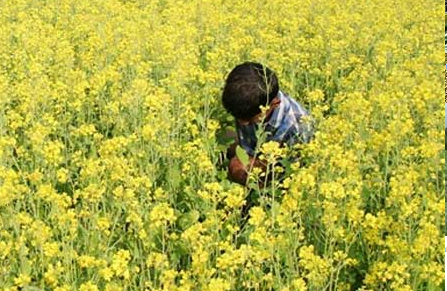 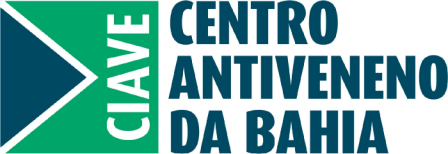 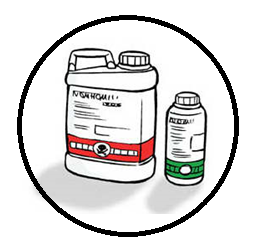 Riscos de Contaminação
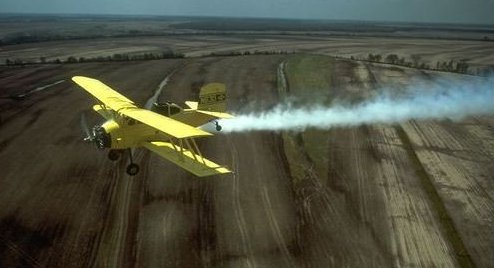 A deriva do agrotóxico pulverizado pode atingir comunidades próximas.
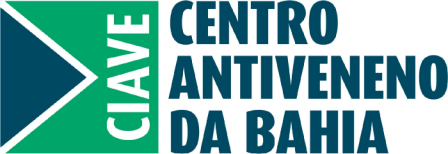 Riscos de Contaminação
Quando não são cumpridos os prazos de carência (o intervalo entre a última aplicação do veneno e a colheita) permanecem resíduos de agrotóxicos nos alimentos em concentrações não permitidas pela legislação.
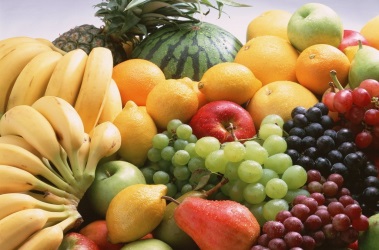 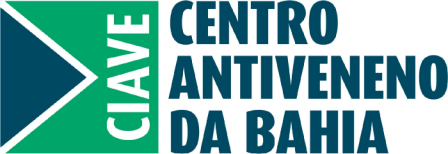 Contaminação dos alimentos por agrotóxicos
Os agrotóxicos podem permanecer por muito tempo na cadeia alimentar: organismos aquáticos, peixes, pastagens, no leite e na gordura animal; nas aves e ovos; nos insetos como abelhas, afetando a produção de mel (e vida das abelhas  ↓polinização  ↓produção; assim como nos próprios alimentos cultivados com uso de agrotóxicos.
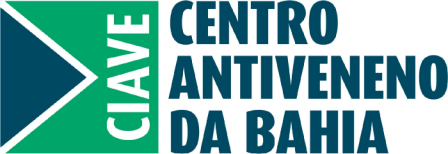 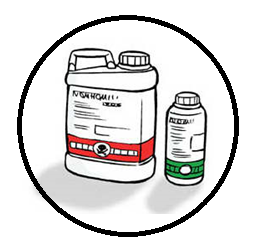 “Descontaminação” de Alimentos
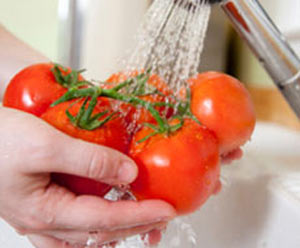 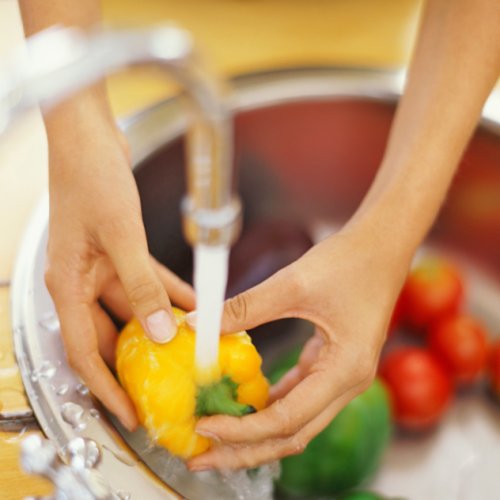 Uso de hipoclorito de sódio / bicarbonato de sódio / iodo?
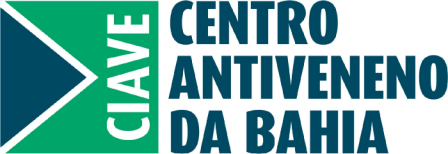 Associação de Agrotóxicos:
Efeitos resultantes do uso associado de agrotóxicos:
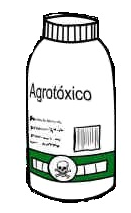 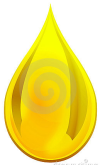 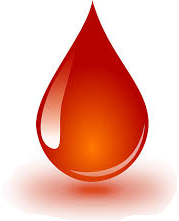 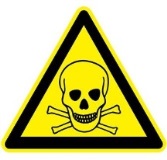 Efeito C
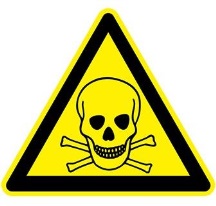 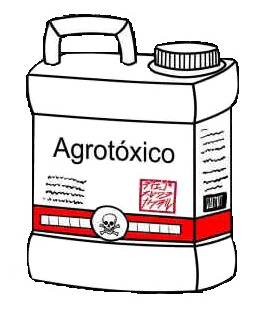 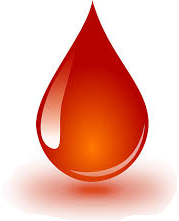 Efeito D > C
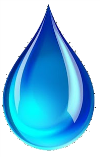 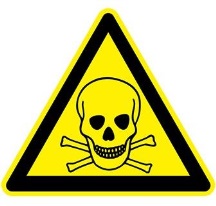 Efeito C.x
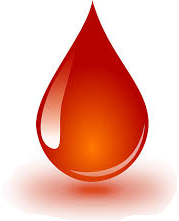 Doença pré-existente ????           Idade????           Hábitos????
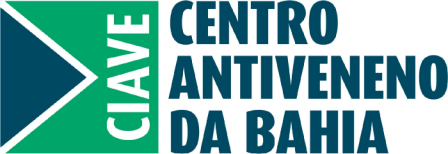 Composição:
Muitas apresentações comerciais possuem componentes toxicologicamente significativos denominados de ingredientes inertes e aditivos.

solventes 
dispersantes
surfactantes
adjuvantes
espalhantes
fixadores
corantes
substâncias odorizantes
emetizantes, etc.
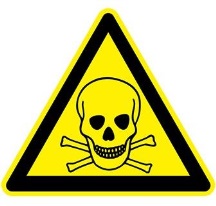 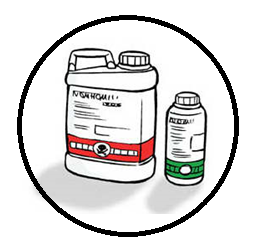 Adaptado de: Anvisa
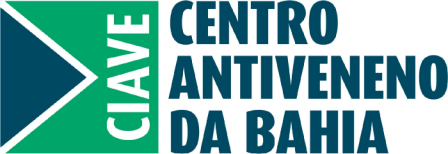 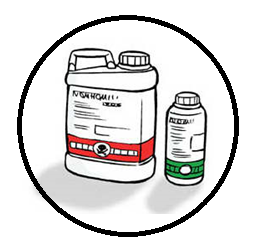 Agrotóxicos de Uso Agrícola
O trabalhador do campo, quando em atividade, pode estar diretamente exposto a risco químico, sendo possível ocorrer em todas as etapas do processo produtivo, tais como: 
preparo e aplicação de agrotóxicos em geral e de misturas de substâncias químicas;
manuseio de sementes; 
limpeza, nivelamento, correção do solo e adubação;
etc.
FATORES QUE INFLUEM NO RISCO DO AGROTÓXICO À SAÚDE
Características dos indivíduos expostos (idade, sexo, peso, estado nutricional);
Condições de exposição (frequência, dose, formas de exposição, mecanismos de prevenção/proteção);
Características de toxicidade de cada produto;
Características físico-químicas dos produtos (estabilidade, solubilidade, presença de contaminantes, formulação da apresentação).
FORMAS DE INTOXICAÇÕES
AGUDA - Decorre de um único contato (dose única- potência da droga) ou múltiplos contatos (efeitos cumulativos) com o agente tóxico, num período de tempo aproximado de 24 horas. Os efeitos surgem de imediato ou no decorrer de alguns dias. 
SUB-AGUDA - Decorre de exposições intermitentes ou continuadas, horas por dia ou por período longo a substancias.
CRÔNICA - Decorrentes de exposição ao longo de meses ou anos a toxicante ou agente tóxico. Geralmente intoxicações ocupacionais ou ambientais.
VIAS  DE  PENETRAÇÃO/CONTATO
Os venenos podem penetrar por todas as vias:
As mais importantes são:
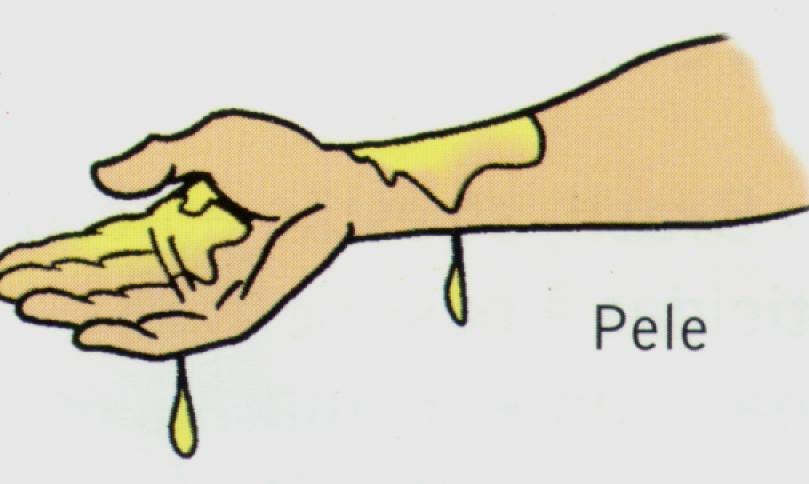 VIAS  DE  PENETRAÇÃO/CONTATO (cont.)
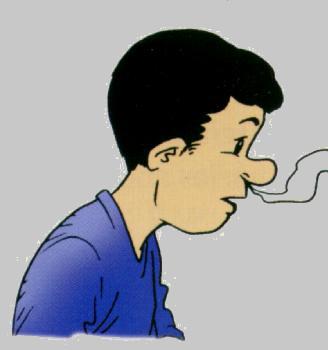 Respiratória
VIAS  DE  PENETRAÇÃO/CONTATO (cont.)
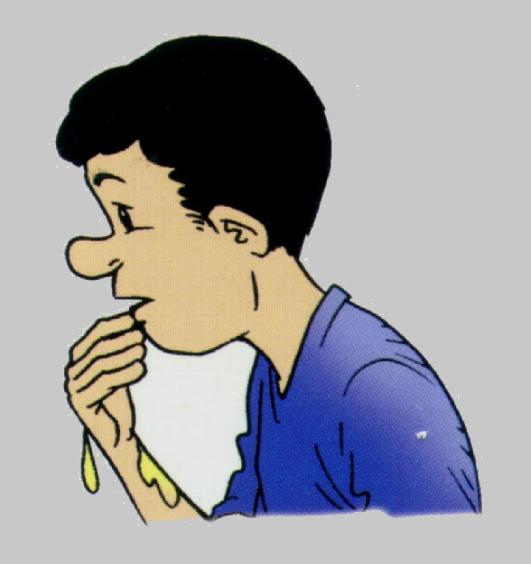 Oral
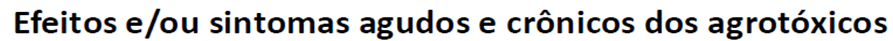 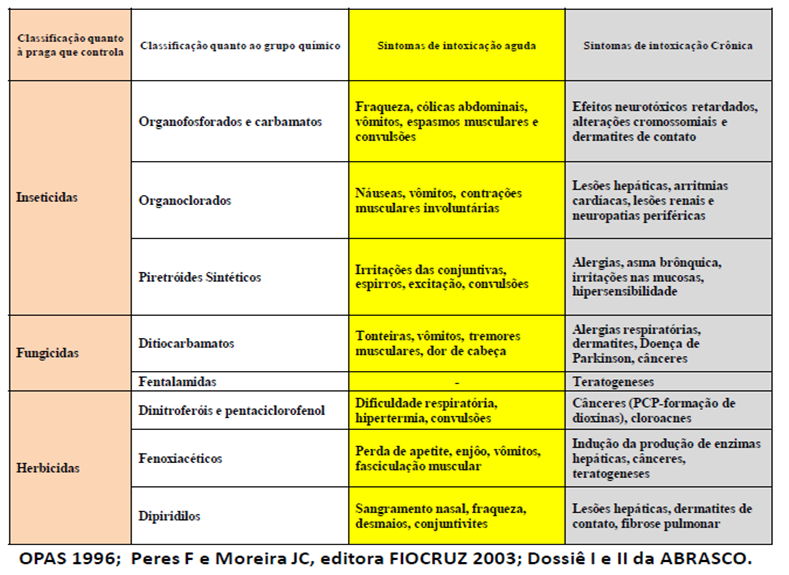 Manifestações clínicas mais importantes para suspeitar de intoxicação por agrotóxico
Cefaléia
Náusea
Tontura
Vômito
Fraqueza
Dores e cólicas abdominais
Tremores musculares
Dispnéia
Hipotensão ou hipertensão
Bradicardia (frequência cardiaca <60bpm) ou (taquicardia->120bpm)  e outros
Sudorese excessiva
Câimbras e formigamentos 
Alergias (pele, olhos e aparelho respiratório)
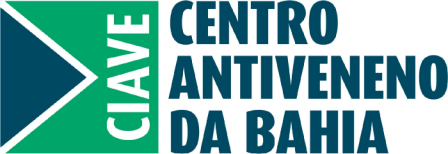 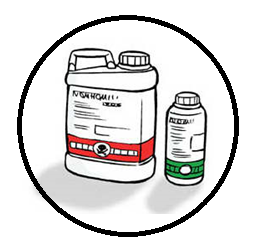 Impactos à saúde em exposições crônicas
distúrbios respiratórios;
leucemias e outros cânceres; 
alterações neurológicas (como o Mal de Parkinson); 
lesões no fígado, pele e pulmão; 
alergias, alterações hormonais, problemas comportamentais e de saúde mental  depressão  TS  
Incapacidade em gerar filhos.
alterações genéticas e má formação em animais.
DOENÇAS CARDÍACAS


O glifosato, que é um dos agrotóxicos mais utilizados, é o principal agente causador de doenças do coração. Ele causa uma disfunção lisossomal que posteriormente pode evoluir para falência do coração.
HERBICIDAS
ACADEMIA NACIONAL DE CIÊNCIAS DOS EUA
Há evidências suficientes da associação estatística entre exposição a herbicidas e sarcomas de tecidos moles, Doença de Hodgkin´s, linfomas não Hodgkin´s, cloracne e porfiria tardia
Evidências sugestivas da associação entre exposição a herbicida e cânceres respiratórios, de próstata e mieloma múltiplo

Evidências inadequadas para demonstrar a associação para muitos outros cânceres e desordens
INTOXICAÇÃO AGUDA POR PARAQUAT
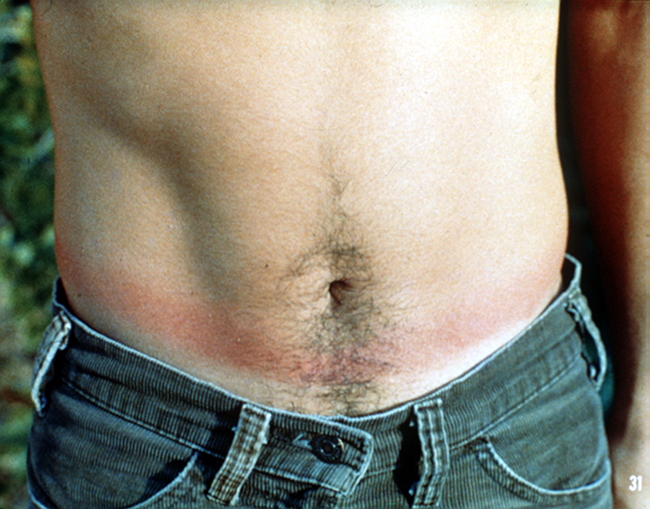 Departamento de Nariño, Colômbia
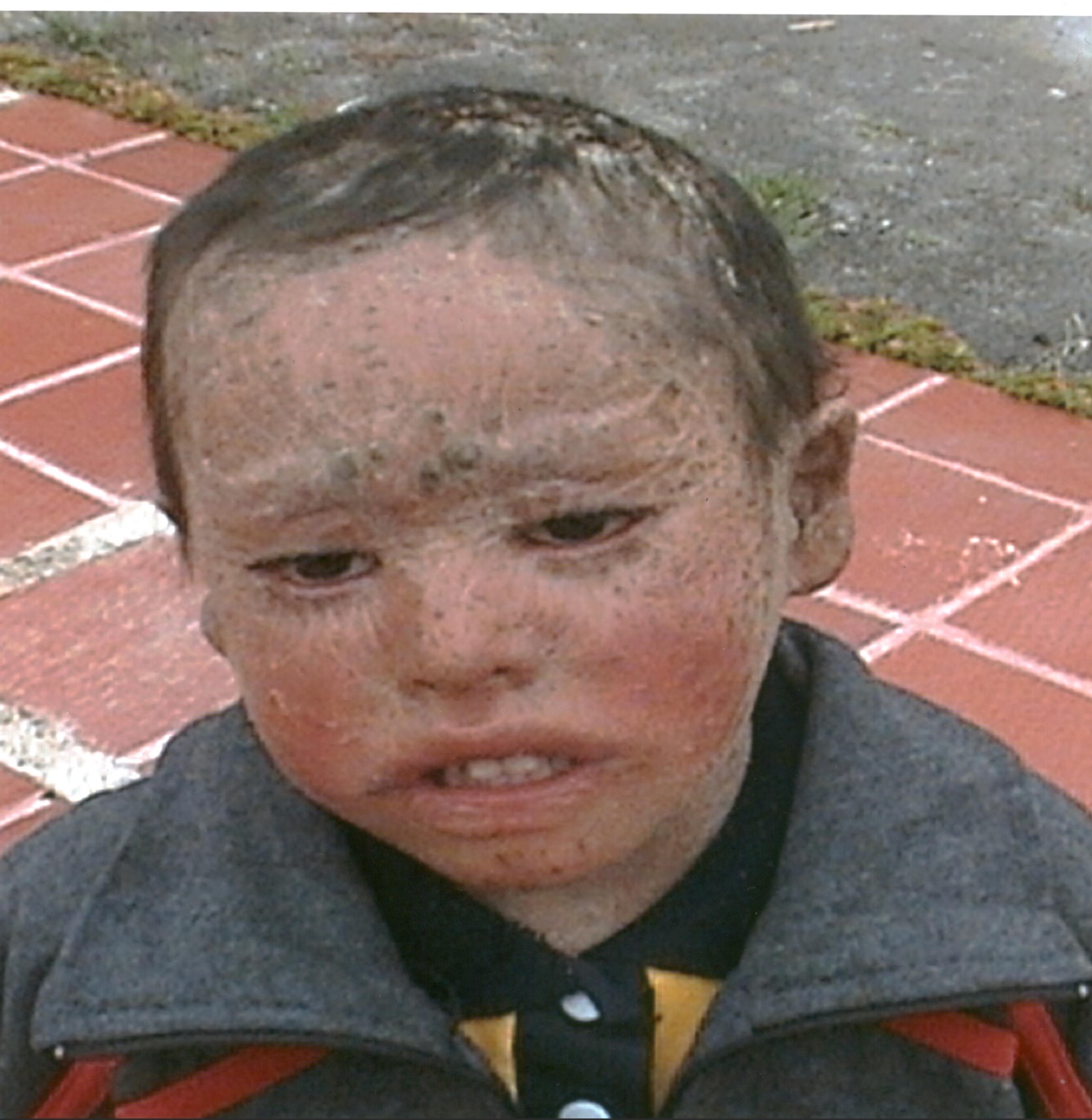 Intoxicacões por pesticidas                         Costa Rica
SAIBA COMO AGIR...
Primeiros Socorros
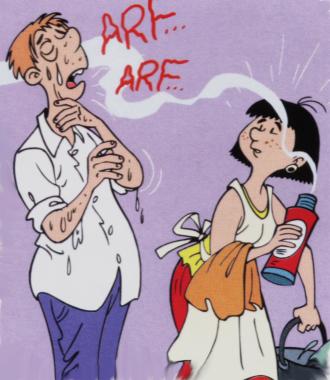 1. Se o veneno estiver no ambiente:
	a. Abrir portas e janelas para ventilar o local;
	b. Retirar  pessoas  e  animais do ambiente contaminado.
Atenção – Proteger-se com luvas e máscara ao prestar socorro.
SAIBA COMO AGIR...
Primeiros Socorros
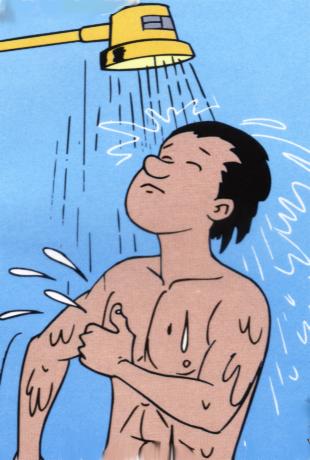 2. Contato com a pele:
	a. Retirar roupas e sapatos da pessoa
              atingida;
	b. Lavar a pele com água  corrente 
               abundante, sem esfregar.
SAIBA COMO AGIR...
Primeiros Socorros
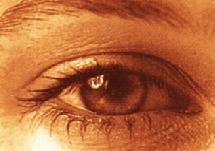 3. Contato com os olhos:
	Lavar com bastante água corrente ou soro fisiológico.
SAIBA COMO AGIR...
Primeiros Socorros
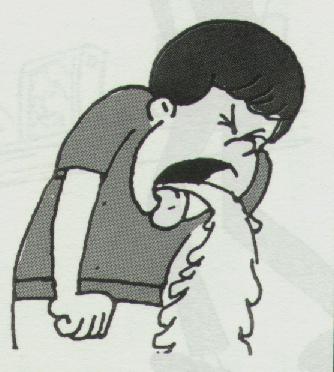 4. Se o veneno for ingerido: 
Provocar vômitos (?)
Atenção, NUNCA provocar VÔMITOS quando:
A vítima estiver desmaiada ou em convulsão;
  For criança com menos de 2 anos de idade;
  O  produto  ingerido  for  inseticida   líquido, 
       querosene, gasolina, solventes, substância 
       cáustica ou ácidos em geral.
SAIBA COMO AGIR...
Primeiros Socorros
4. Se o veneno for ingerido(cont.):
Remova qualquer veneno restante na boca, com cuidado; 
Não induza vômitos;
Não dê para a pessoa intoxicada ovos crus, sal, vinagre ou sucos de frutas cítricas para induzir vômitos ou neutralizar o veneno sem supervisão ou  recomendação médica;
SAIBA COMO AGIR...
Primeiros Socorros
CUIDADO! Alguns produtos podem conter em seus rótulos dados desatualizados sobre descontaminação e sobre seus antídotos, levando a uma informação incorreta para o tratamento; 
Procure orientação médica adequada a cada tipo de envenenamento !
SAIBA COMO AGIR...
Leve a vítima para o Serviço Médico mais próximo.
 Se possível leve junto o produto, embalagem ou rótulo.
Ligue para o CIAVE para saber como proceder: 0800 284 4343
SAIBA COMO AGIR...
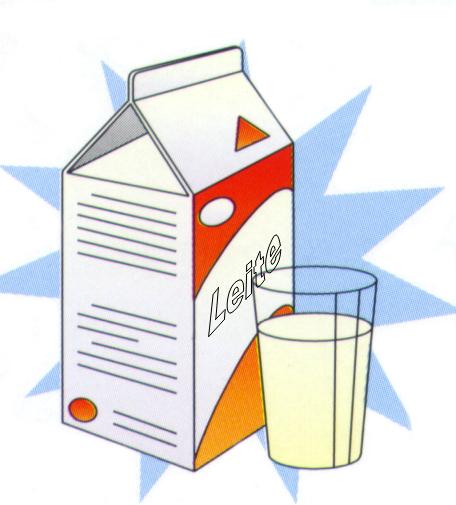 NÃO USAR.
LEITE ?
Fator agravante
      - acelera a absorção de agentes lipossolúveis.
      - facilita a absorção de organofosforados, carbamatos e piretróides.
 Inocuidade
 exposição por via respiratória
 propriedades demulcentes: recobre as paredes lesadas do tubo digestivo, não impedindo a absorção do agente tóxico
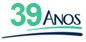 A Rede de Toxicovigilância e Assistência à Saúde do Intoxicado
U.S.F.
CEREST
Hospitais
VISA
VIEP
UPAs
U.B.S.
CIATox
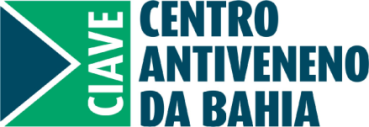 LACEN
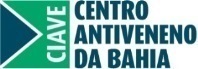 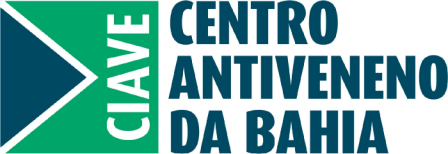 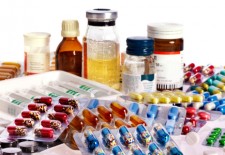 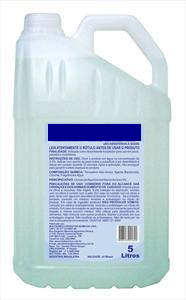 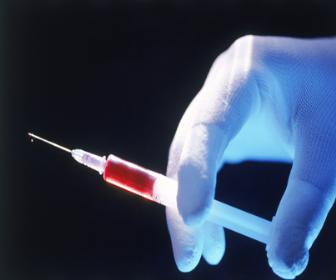 Tel.: 0800 284 4343     -  (71) 3387-4343
www.saude.ba.gov.br/ciave
www.ciave-ba.blogspot.com.br
ciave.farmacia@saude.ba.gov.br
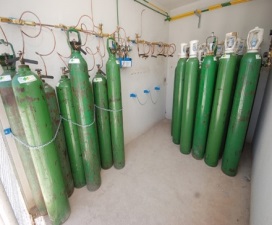 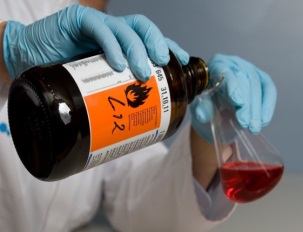 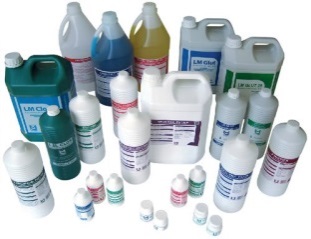 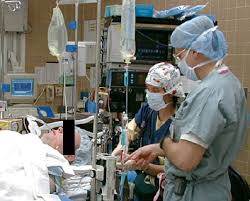 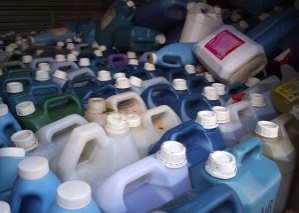 %